Same or Different?  
What do you notice is the same about these pictures?  What do you notice is different?
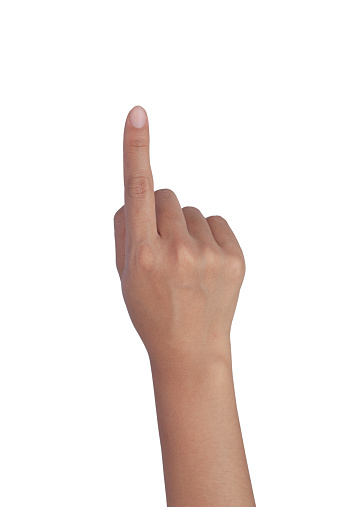 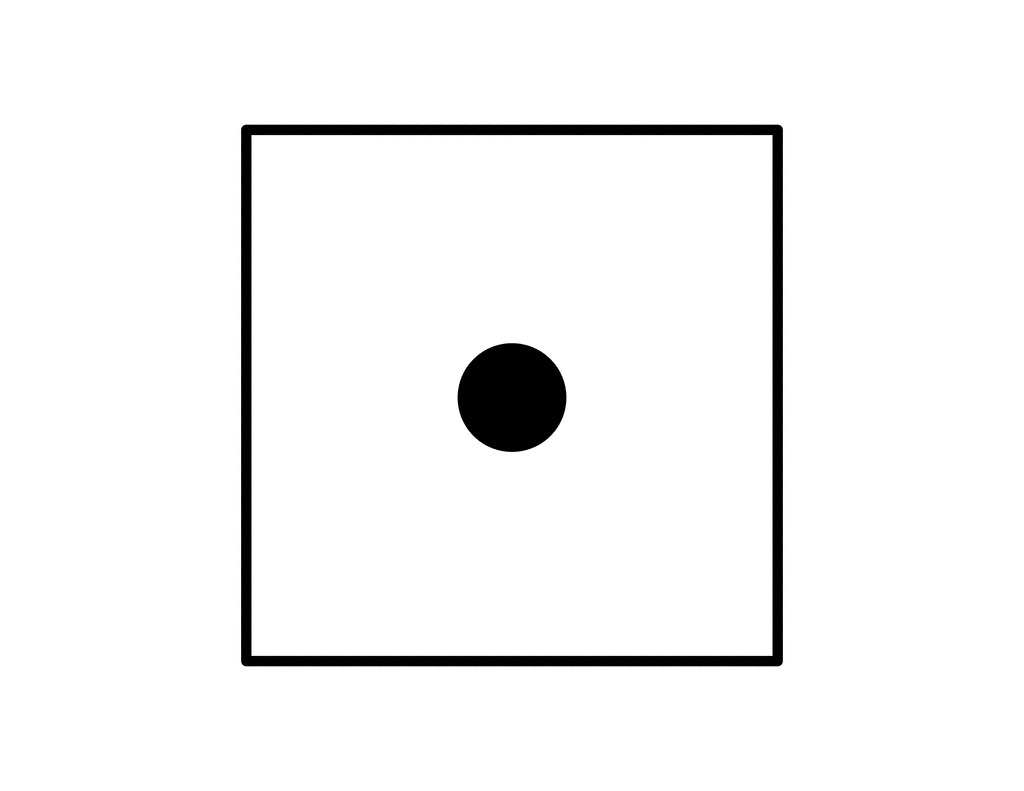 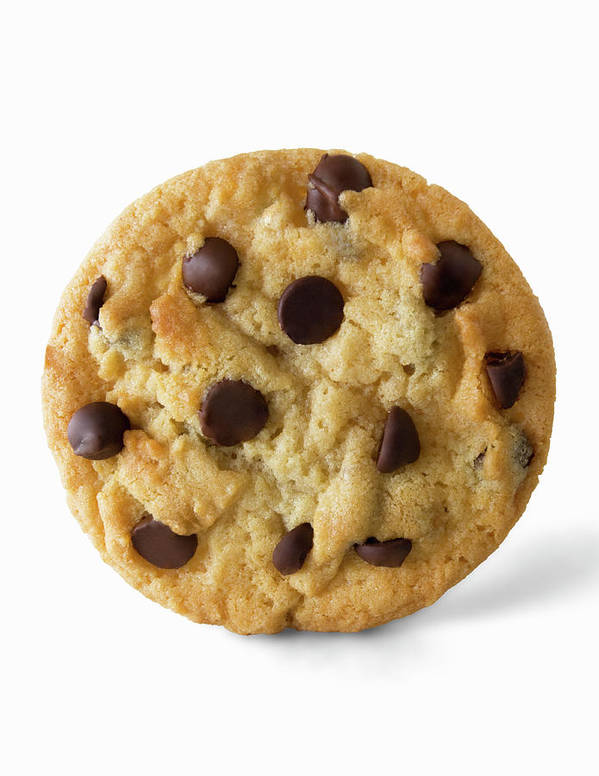 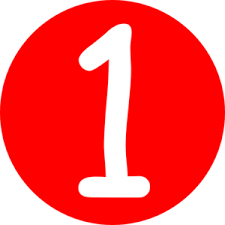 Which one doesn’t belong?  
Why?
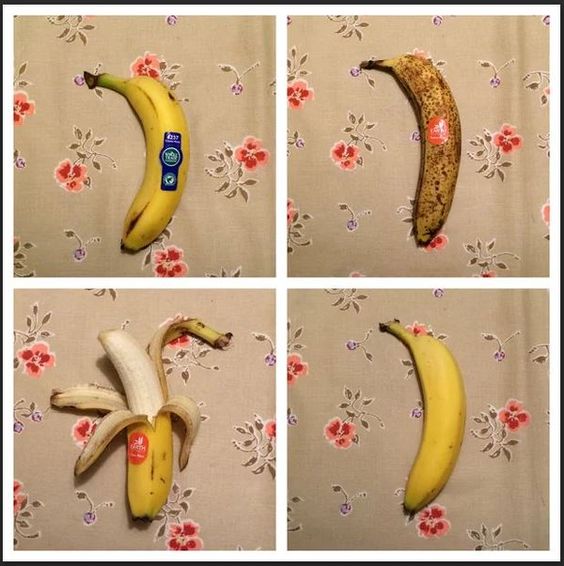 Same or Different?  
What do you notice is the same about these pictures?  What do you notice is different?
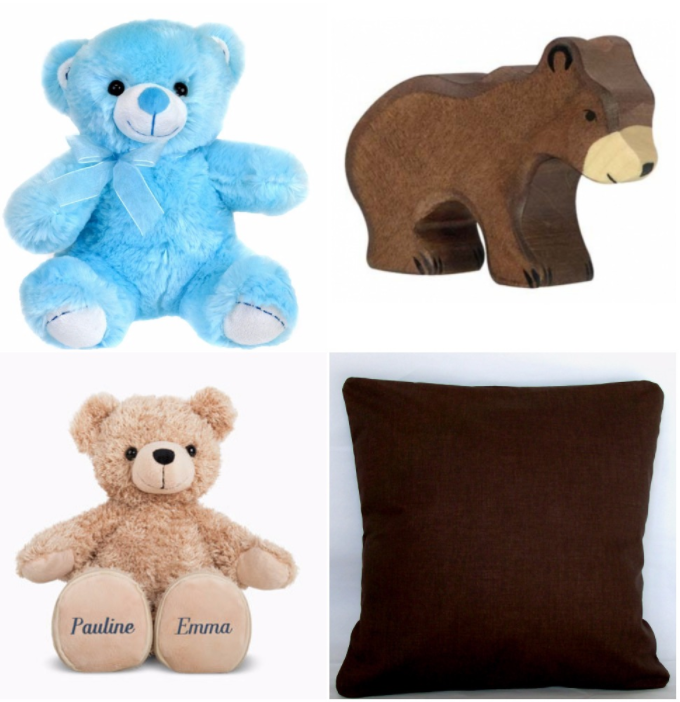 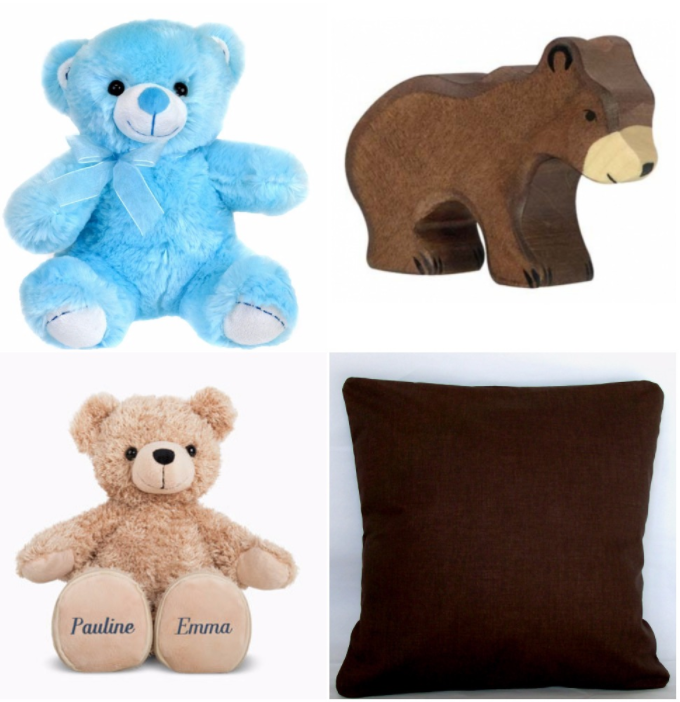 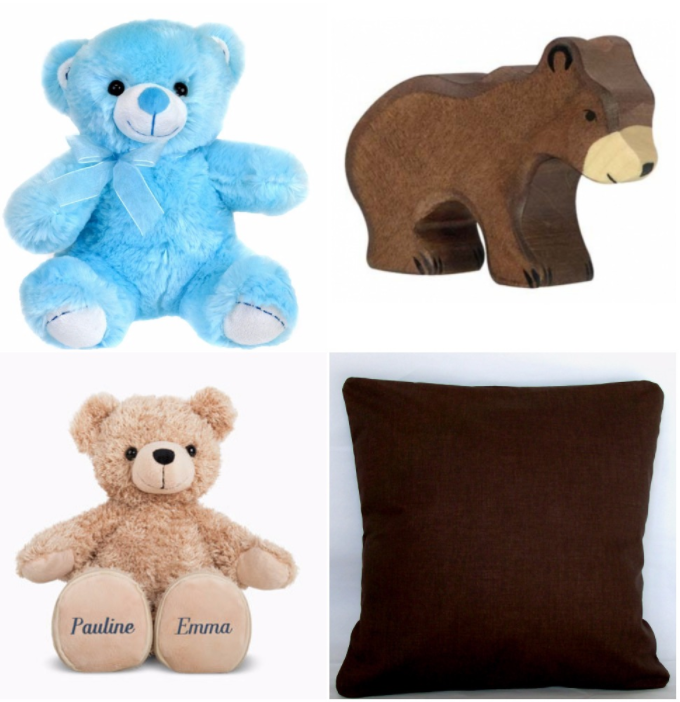 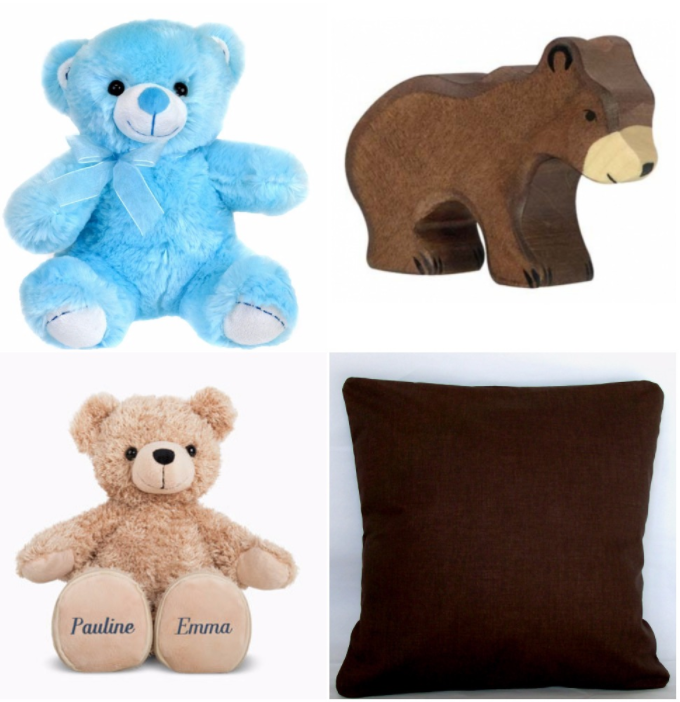 Same or Different?  
What do you notice is the same about these pictures?  What do you notice is different?
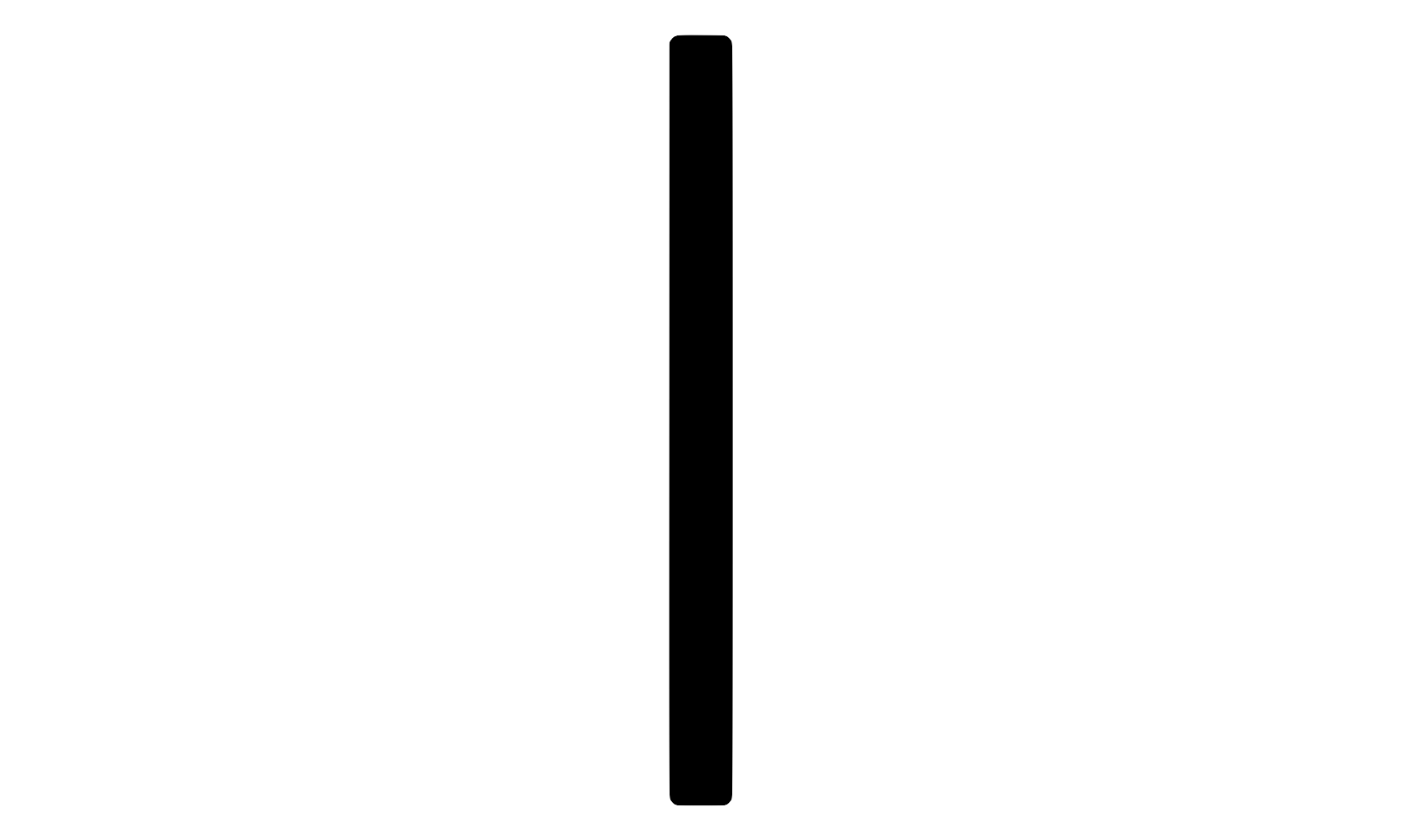 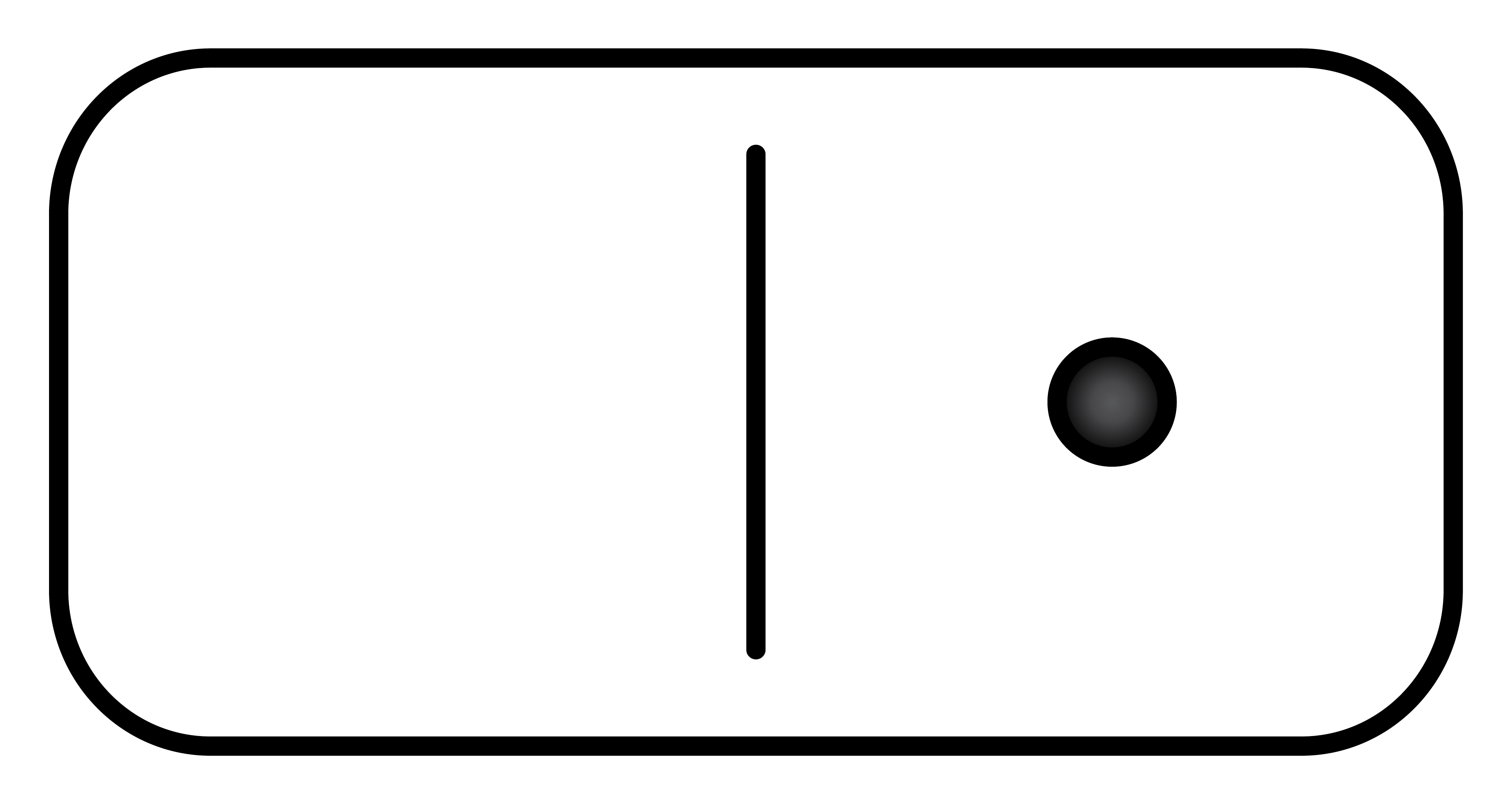 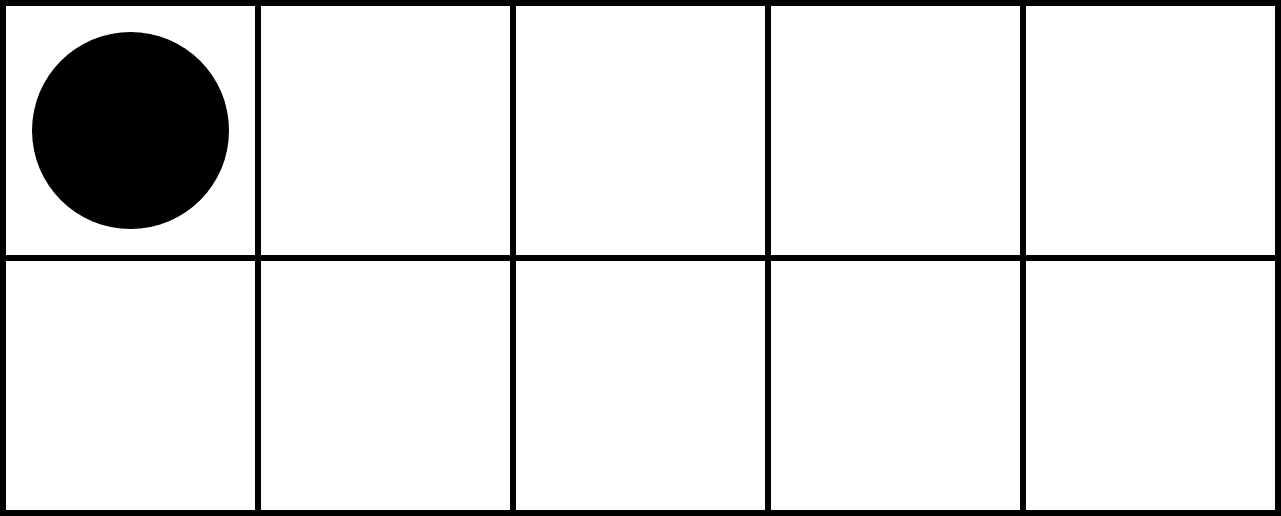 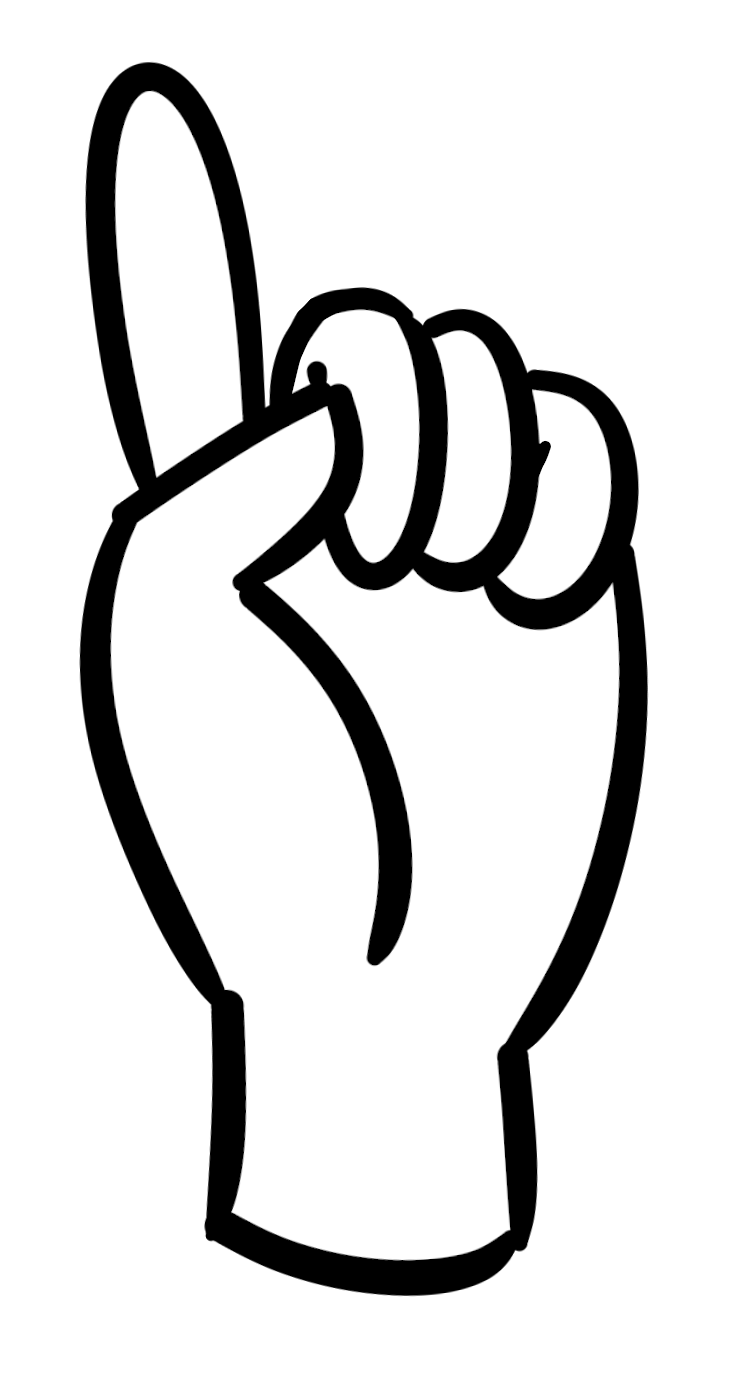 Where do we see one?
Encourage students to be very specific.
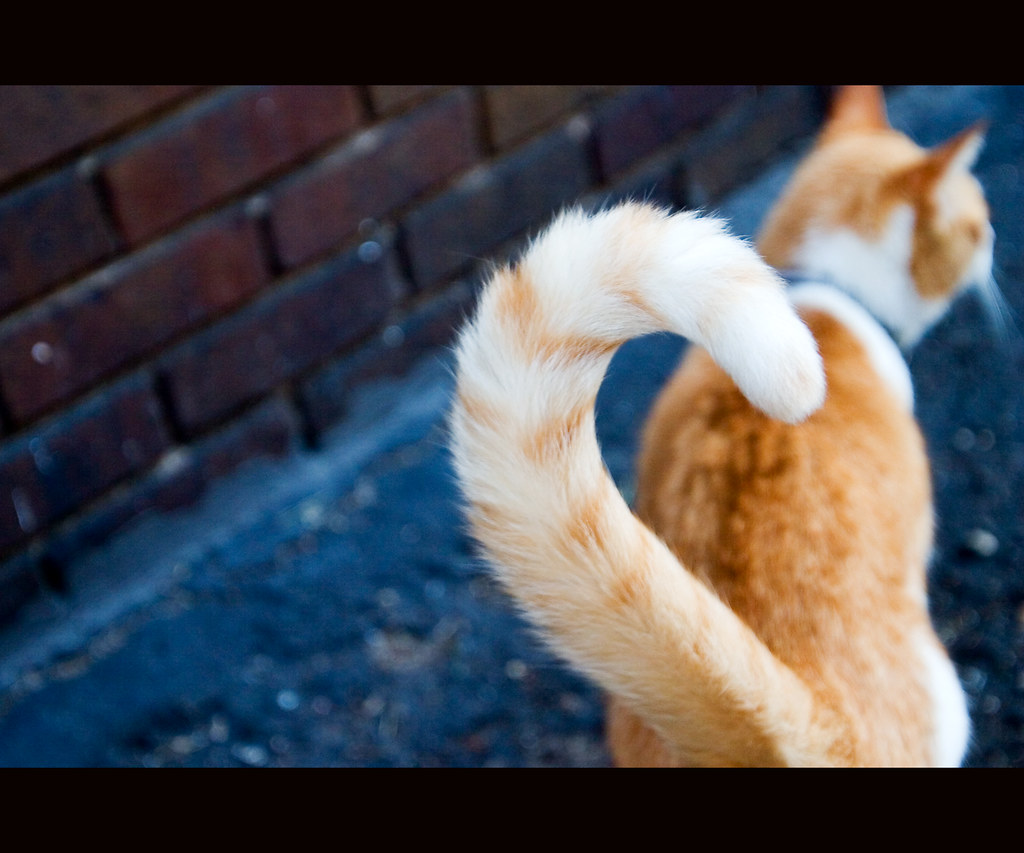 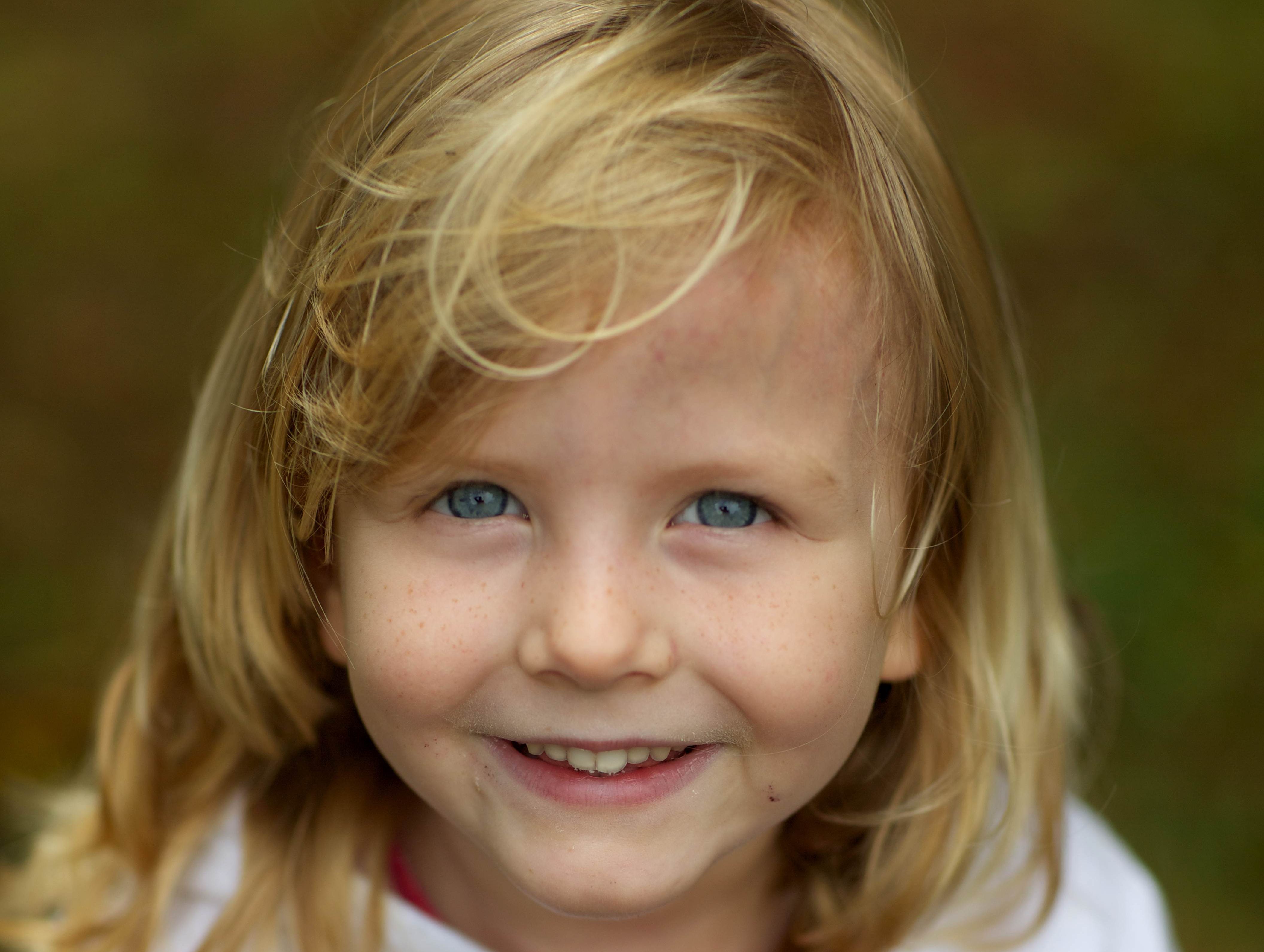 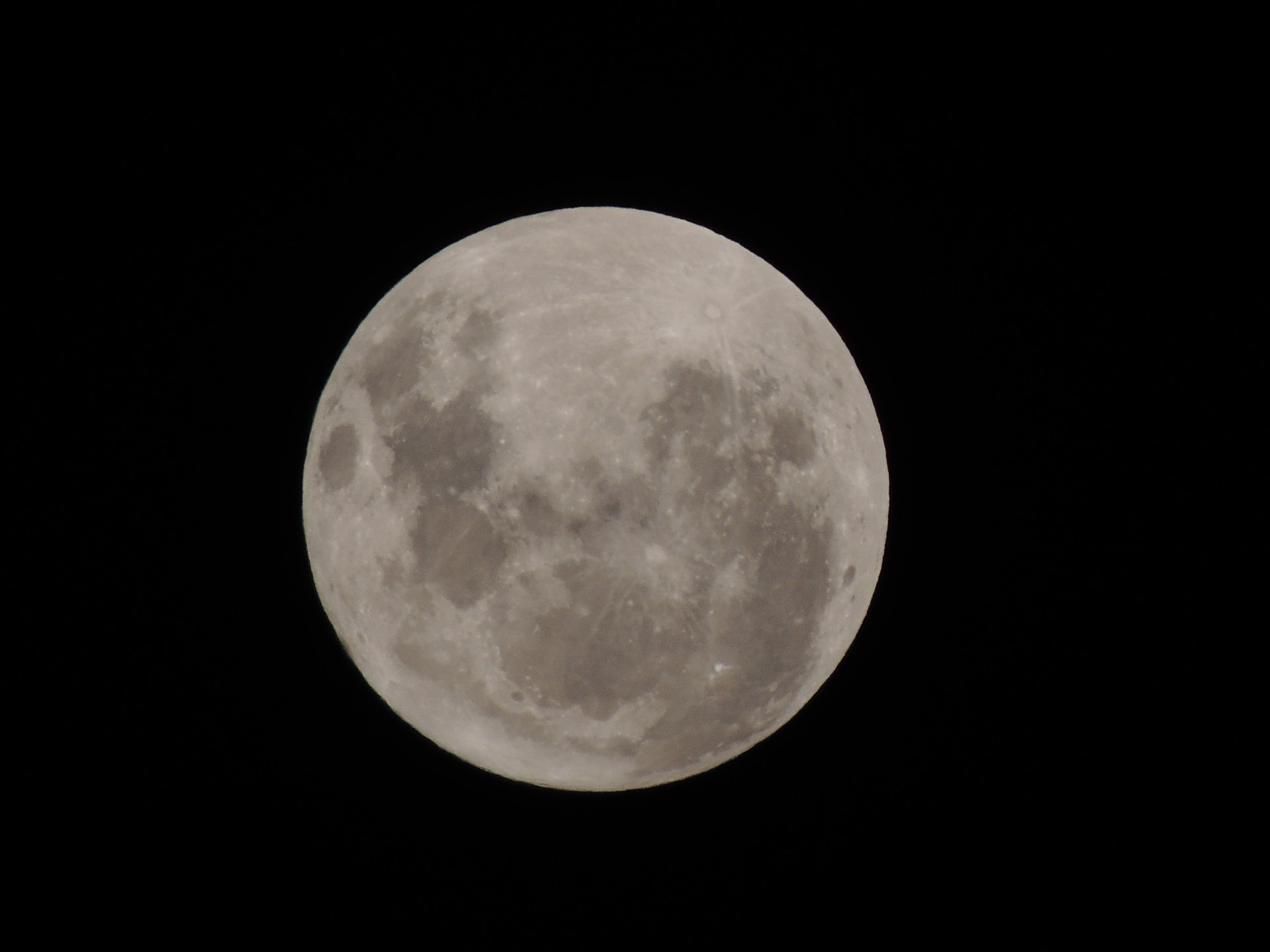